Dijkstra’s Shortest Path Algorithm
CS 330 Intro to the Design and Analysis of Algorithms
Lecture note
Sajedul Talukder
Shortest Path Algorithm
What is the Shortest Path Problem?

Is the shortest path problem well defined?

The Dijkstra's Algorithm for Shortest Path Problem.

Implementation Dijkstra's Algorithm
Shortest path problem
In an edge-weighted graph, the weight of an edge measures the cost of traveling that edge.

For example, in a graph representing a network of airports, the weights could represent: distance, cost or time.

Such a graph could be used to answer any of the following:
What is the fastest way to get from A to B?
Which route from A to B is the least expensive?
What is the shortest possible distance from A to B?

Each of these questions is an instance of the same problem:
The shortest path problem!
Shortest path problem
In an edge-weighted graph, the weight of an edge measures the cost of traveling that edge.

For example, in a graph representing a network of airports, the weights could represent: distance, cost or time.

Such a graph could be used to answer any of the following:
What is the fastest way to get from A to B?
Which route from A to B is the least expensive?
What is the shortest possible distance from A to B?

Each of these questions is an instance of the same problem:
The shortest path problem!
Is the shortest path problem well defined?
If all the edges in a graph have non-negative weights, then it is possible to find the shortest path from any two vertices.

For example, in the figure below, the shortest path from A to D is { A, C, D } with a total cost of 3.

Thus, the problem is well defined for a graph that contains non-negative weights.
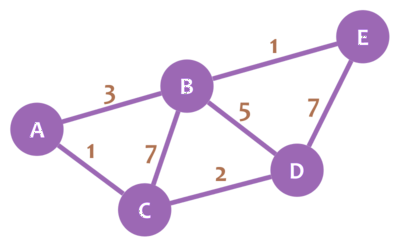 A
B
C
E
D
Single-Source Shortest Path Problem
Single-Source Shortest Path Problem - The problem of finding shortest paths from a source vertex v to all other vertices in the graph.
6
5
1
2
2
5
1
Dijkstra's algorithm
Dijkstra's algorithm - is a solution to the single-source shortest path problem in graph theory. 
 
Works on both directed and undirected graphs. However, all edges must have nonnegative weights.

Approach: Greedy (visit the closest node to the already visited tree at any instance)

Input: Weighted graph G={E,V} and source vertex v∈V, such that all edge weights are nonnegative
 
Output: Lengths of shortest paths (or the shortest paths themselves) from a given source vertex v∈V  to all other vertices
Dijkstra's algorithm
Follow the following steps:


Take 2 lists: unvisited and visited and add all vertices to unvisited
Extract min. distance unvisited vertex
Add extracted vertex to visited list
Update neighbors distance if smaller
A
B
C
E
D
Dijkstra's algorithm - Example
Extract min. distance unvisited vertex
Add extracted vertex to visited list
Update neighbors distance if smaller
6
5
1
2
2
5
1
Unvisited = [                                      ]
Visited = [                                      ]
A
B
C
E
D
Dijkstra's algorithm - Example
Extract min. distance unvisited vertex
Add extracted vertex to visited list
Update neighbors distance if smaller
6
5
1
2
2
5
1
Unvisited = [   ]
Visited = [ A, D, E, B, C ]
Dijkstra's algorithm - Pseudocode
dist[s] ←0        			(distance to source vertex is zero)for  all v ∈ V–{s}        do  dist[v] ←∞ 		(set all other distances to infinity) S←∅ 				(S, the set of visited vertices is initially empty) Q←V  				(Q, the unvisited priority queue initially contains all vertices)               while Q ≠ ∅ 			(while the priority queue is not empty) do   u ← mindistance(Q, dist)	(select the element of Q with the min. distance)       S←S∪{u} 			(add u to list of visited vertices)        for all v ∈ neighbors[u]		               do  if   dist[v] > dist[u] + w(u, v) 		(if new shortest path found)                         then      d[v] ←d[u] + w(u, v)	(set new value of shortest path)
		(if desired, add traceback previous vertex)
return dist
Dijkstra's algorithm - Complexity
The worst-case runtime of Dijkstra’s is O(|E| + |V| log|V|), where E and V are the edge and node set, respectively. 
This is because we check each edge of the graph in the traversal, requiring O(|E|) time. 
We must also pull out each node from the priority queue, where each extract operation takes O(log|V|) time. 
So the total time is O(|E| + |V| log|V|).
Applications of Dijkstra's Algorithm
- Traffic Information Systems are most prominent use  
- Mapping (Map Quest, Google Maps) 
- Routing Systems
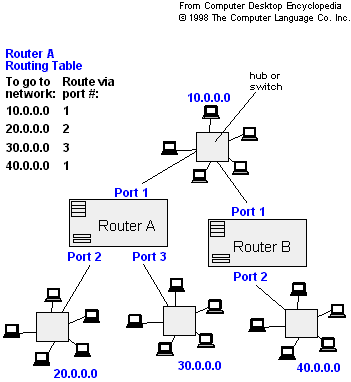 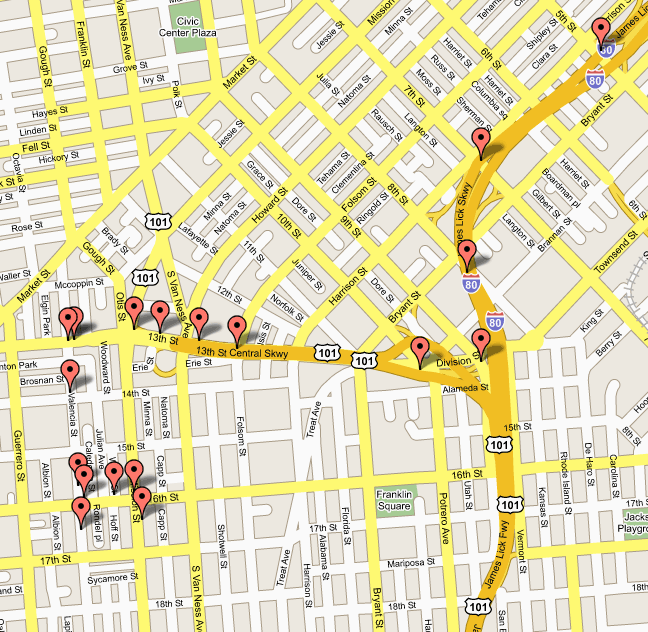 Applications of Dijkstra's Algorithm
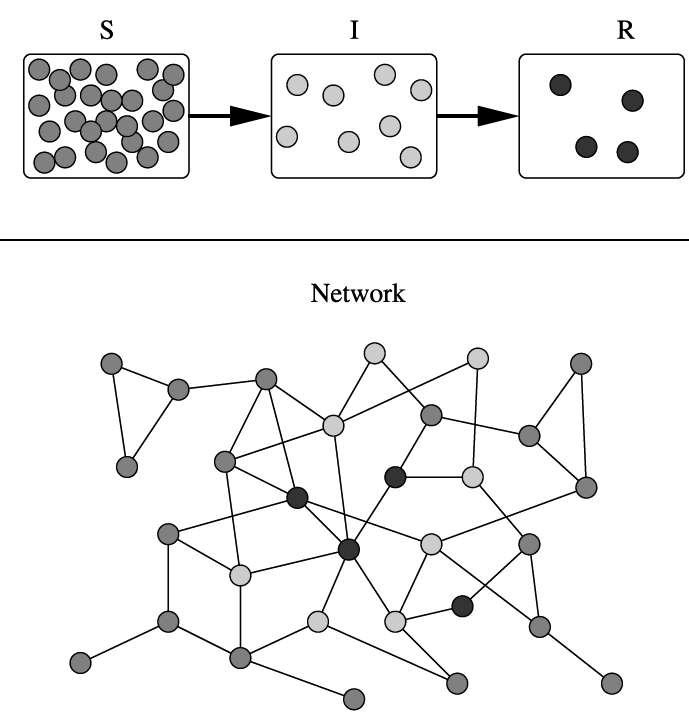 One particularly relevant this week: epidemiology

 Scientists may use networks to model the spread of infectious diseases and design prevention and response strategies. (Covid-19?)

 Vertices represent individuals, and edges their possible contacts. It is useful to calculate how a particular individual is connected to others.

 Knowing the shortest path lengths to other individuals can be a relevant indicator of the potential of a particular individual to infect others.